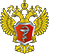 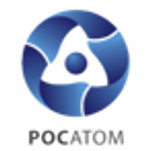 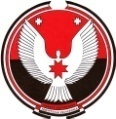 БУЗ УР «Кизнерская РБ МЗ УР»
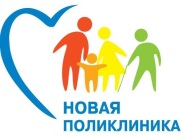 Согласовано:
     РЦПМСП УР_______________
Утверждаю:

Главный врач 
БУЗ УР «Кизнерская РБ МЗ УР»
____________А.М.Гайнцев
Паспорт проекта «Оптимизация процесса вакцинации от covid инфекции» «Кизнерская РБ МЗ УР»
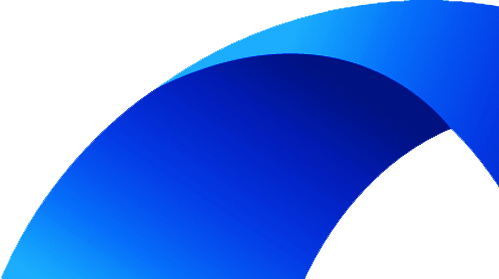 Руководитель проекта –                        
___________________Евдокимов И. Ю.
Паспорт проекта «Вакцинация от  covid  инфекции взрослого прикрепленного населения при самообрашении »в БУЗ УР «Кизнерская РБ МЗ УР»
Команда проекта
Время ожидания пациентов в очереди
Карта идеального состояния
Карта потока создания ценностей (КПСЦ) до улучшения
Пациент
Вход
Запись пациента с последующим приглашением на вакцинацию
Ожидание очереди перед процедурным кабинетом
Регистратура поликлиники для оформления стат талона, и амб карта пациента
Осмотр пациента врачом
Заполнение анкет перед вакцинацией
Сама вакцинация
Ожидание  после вакцинации нежелательных реакций
Выход
Карта потока создания ценностей (КПСЦ) после улучшения
пациент
Предварительная запись по телефону, либо через ЕПГУ
вход
Прием у терапевта до вакцинации
Заполнение анкет перед вакцинацией
Ожидание очереди перед вакцинацией
вакцинация
Наблюдение после вакцинации
Выход
Граф связей
1.низкая информированность пациентов
2
2.нет навигации
1
3
3.Недостаточная укомплектованность терапевтами
4 .Высокая нагрузка  у терапевтов
5 .Длительное нахождение пациентов в очереди
6
4
5
6. Длительное нахождение пациентов  в поликлинике
Диаграмма Исикавы
люди
процесс
оборудование
устаревшее компьютерное оборудование
Много предрассудков
Не могут записаться через ЕГПУ
Перегрузка сети, сбои
Мало информации по вакцинации
Длительное стояние в очереди к врачу
Привычка  приходить не по времени
Почему затрачено много времени
Отсутствие компьютеров у пациентов
Нет четкого алгоритма действий
материал
среда
управление